Benevolence & The Church
Even worldly people expect a brother to help a brother
What is church’s role in benevolence?
If NT commands church unlimited benevolence, it must care for the physical needs of the world; it sins by not giving aid to the fullest extent of its ability   
If NT limits church’s benevolent work, it sins by going beyond limits
I. Principles To Remember
1. There is a difference in church action and individual action
The church is the collectivity; it acts from its treasury
Even worldly people know the difference 
An individual is not a collectivity, but Christian(s) acting independently
Mt.18:15-17, pronouns
Even if every person in a church gets involved in an activity, we must distinguish between their acting as a church and acting in other ways (distributively).   E.g.:
Corporal punishment
Entertainment, recreation
One man: citizen; married; father; business; club; Christian – each relationship is independent
Acts 5:1-4
Plain distinction between individual and church (treasuries)
Ananias, Sapphira
(Ac.5:4 [4:36-37])
Apostles’ feet
(Ac.5:2)
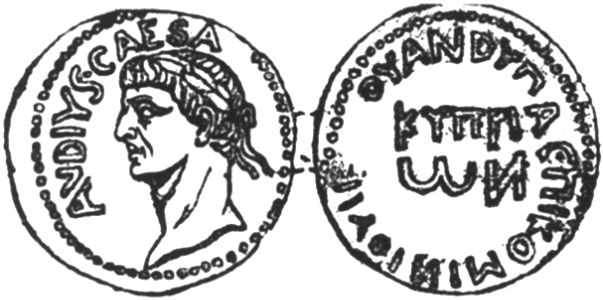 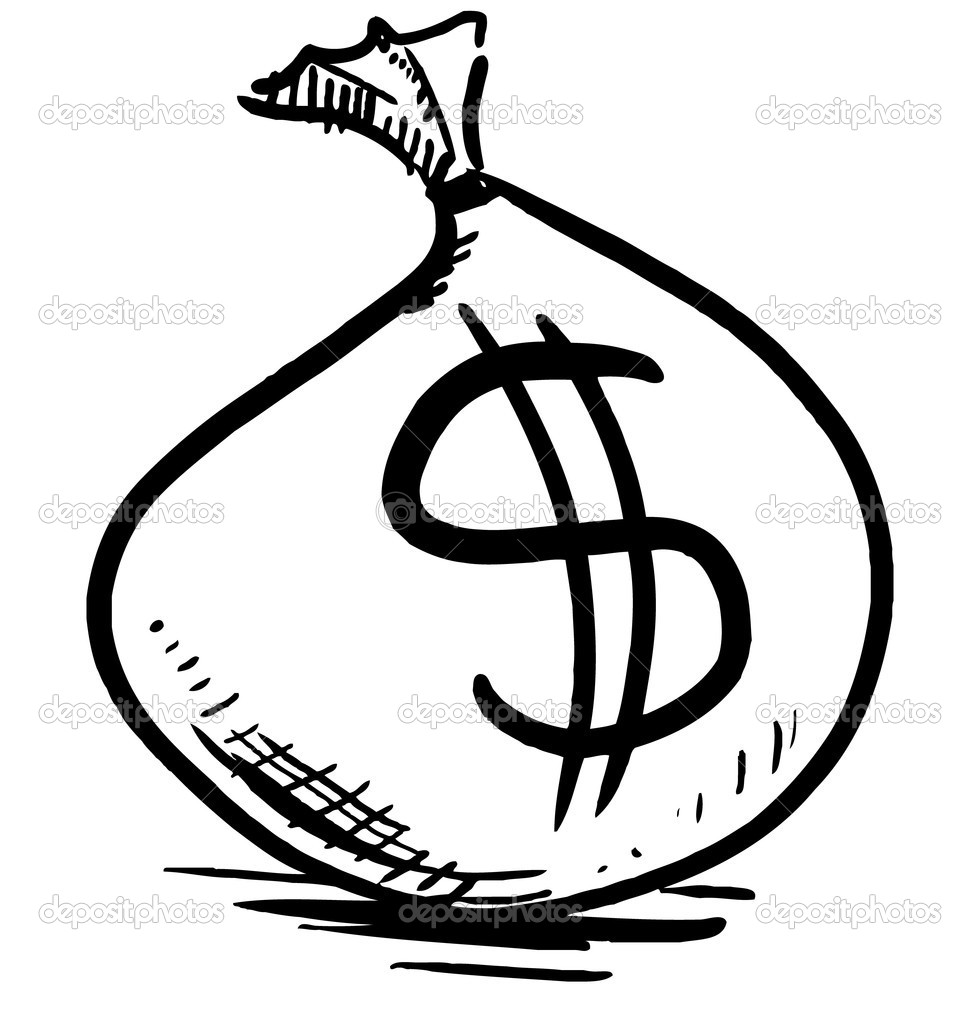 1 Co.12:12-14, a body
We could as easily claim that one organ makes a body as to claim that one Christian makes a church   
If you (an individual) are a church, you don’t have to pay taxes
1 Tim.5:16, Paul made the distinction
Individual         her widow 
Church          its widows    
When a Christian helps her widow, that’s not the church doing it
If the individual is the church, explain 1 T.5:16
2. Church’s goal in benevolence is not same as in evangelism
Church must preach gospel at every opportunity
1 Tim.5:16, it must not engage in benevolence, even to needy saints, unless no one else (family) can help 
Col.4:3
3. NT pattern for evangelism is not same pattern for benevolence
Ac.6:1-2 
Apostles did not turn church into relief agency 
Benevolent needs did not distract them from primary duty of preaching the gospel or edification
Salvation Army
3. NT pattern for evangelism is not same pattern for benevolence
2 Thes.3:10
Church may preach to lazy man at every opportunity; cannot feed him
This verse alone shows the difference in the two patterns
3. NT pattern for evangelism is not same pattern for benevolence
1 Tim.5:16
Church may preach to individual’s widow at every opportunity, but it cannot provide benevolence for her
3. NT pattern for evangelism is not same pattern for benevolence
2 Jn.9-11
Church may preach to false teachers, but cannot support them…
3. NT pattern for evangelism is not same pattern for benevolence
If patterns are identical . . .
Most who support unlimited church benevolence argue that church may donate to board of directors who decide the ways to care for them.  
Then…church may donate to board of directors who decide the ways to evangelize – a missionary society!
3. NT pattern for evangelism is not same pattern for benevolence
W
church
If this…
Why not this?
Work ofthe church
Benev.
Society
Miss.
Society
I. Principles To Remember
II. Issue Is Not Whether Needy Must Be Relieved
Lk.9:61-62, people misrepre-sented Jesus . . . His church
Duties of individuals:
Mt.5:43-48.  Church funds?? 
Mt.6:1-4.  Good work; bad motive
Mt.25:31-46.  Churches??  
Lk.10:30-35.  Own funds…
Jn.19:26-27.  John responsible…
Ac.9:36-39.  Dorcas…
Ep.4:28.  Secular business?
Lk.9:61-62, people misrepre-sented Jesus . . . His church
Duties of individuals:
James 1:27.
Pure religion: 1visiting; 2keeping oneself
Lk.9:61-62, people misrepre-sented Jesus . . . His church
Duties of individuals
Duties of a church to its own:
Ac.2:44-45
Ac.4:32-34
Ac.6:1-6
1 Tim.5:16
Lk.9:61-62, people misrepre-sented Jesus . . . His church
Duties of individuals
Duties of a church to its own
Duties of a church to another church:
Ac.11:27-30
Ro.15:25-31
1 Co.16:1-4
2 Co.8-9
Following God’s plan, leaves no one out